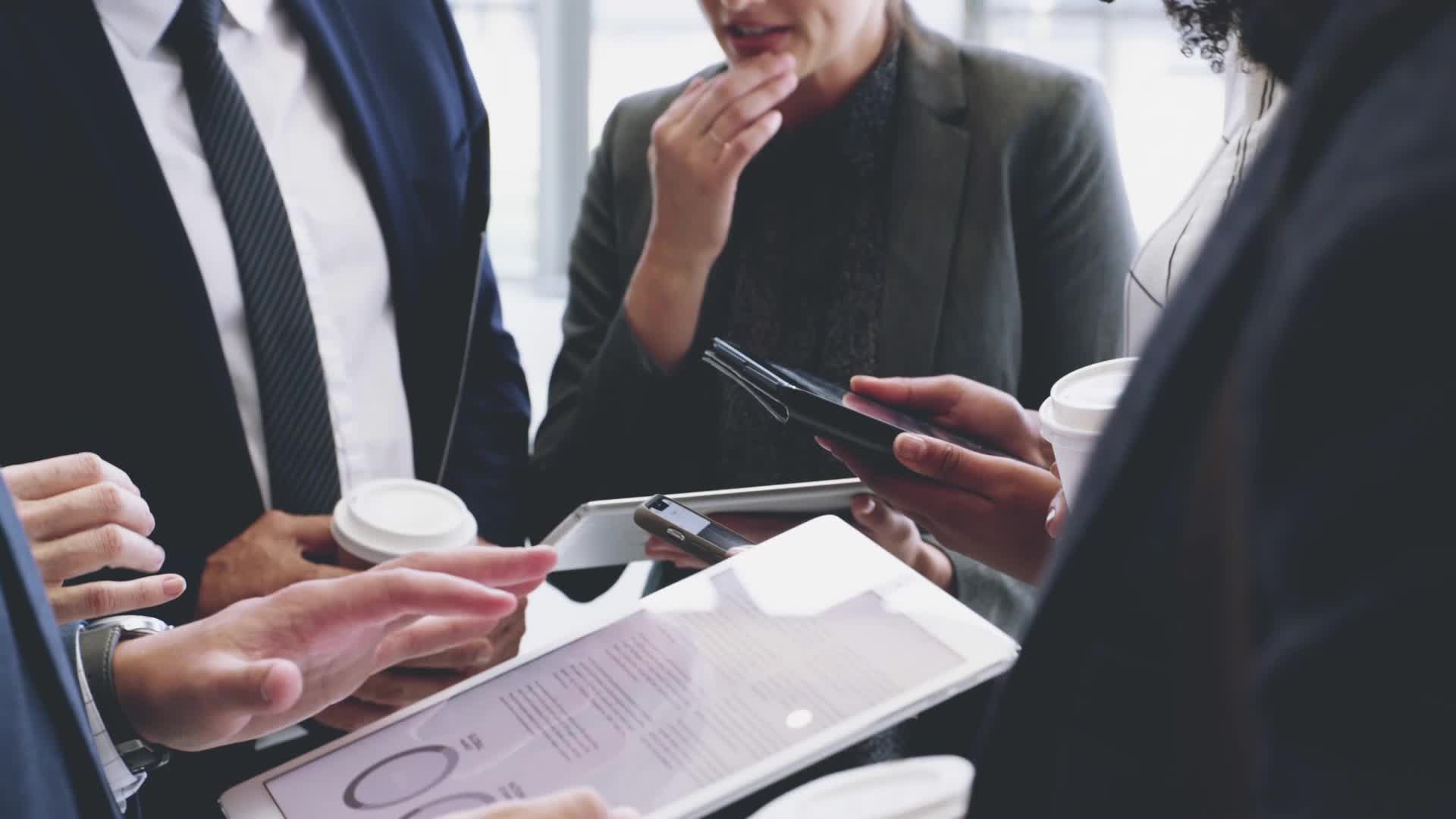 Beleggersadvies
Uw docent
B BUSSCHAERT
Fondsen overzicht
Obligaties overzicht
Aandelen overzicht
Onze adviezen zijn geen aan/verkoop opdrachten voor persoonlijke vermogensbeheer
Maar louter informatie  berichten
Met de hulp van VECTOR VEST UNIVERSITY TRAINING
UITGEVER  MANON BUSSCHAERT PIERSLN 113 KNOKKE-HEIST
2/2/2023
Ja de centrale banken hebben no respect voor de bevolking
Haar taak is de bevolking te beschermen tegen koopkrachtverlies
Inflatie,stagflatie en depressies zijn dus te vermijden
En kijk wat doet de centrale bank van de usa en europa??
ze vechten er niet tegen want de rentevoeten die het enig instrument  is om inflatie te bevechten wordt minimaal gebruikt
De inflatie is 6 à8 % en de rente 2,5 à 3% dus veel te laag
Dus de bevolking verliest na de zerorente nu ook koopkracht en dat is meestal 5 à 7% per jaar
De staat doet juist omgekeerd die kan lenen  en wint door de lage rente tarieven 
De staat ontvangt  veel meer belastinggeld door de inflatie(monkymoney)
Dus politici zijn weinig bereid om de inflatie te bevechten want de schuldengraad verminderd daardoor ook=geld verliest haar waarde
En het zijn de werkmensen;spaarders en de gepensioneerden die de rekening betalen  op een onzichtbare wijze zodat de politici niet met de vinger worden aangeduid voor criminelen!!
2
2/2/2023
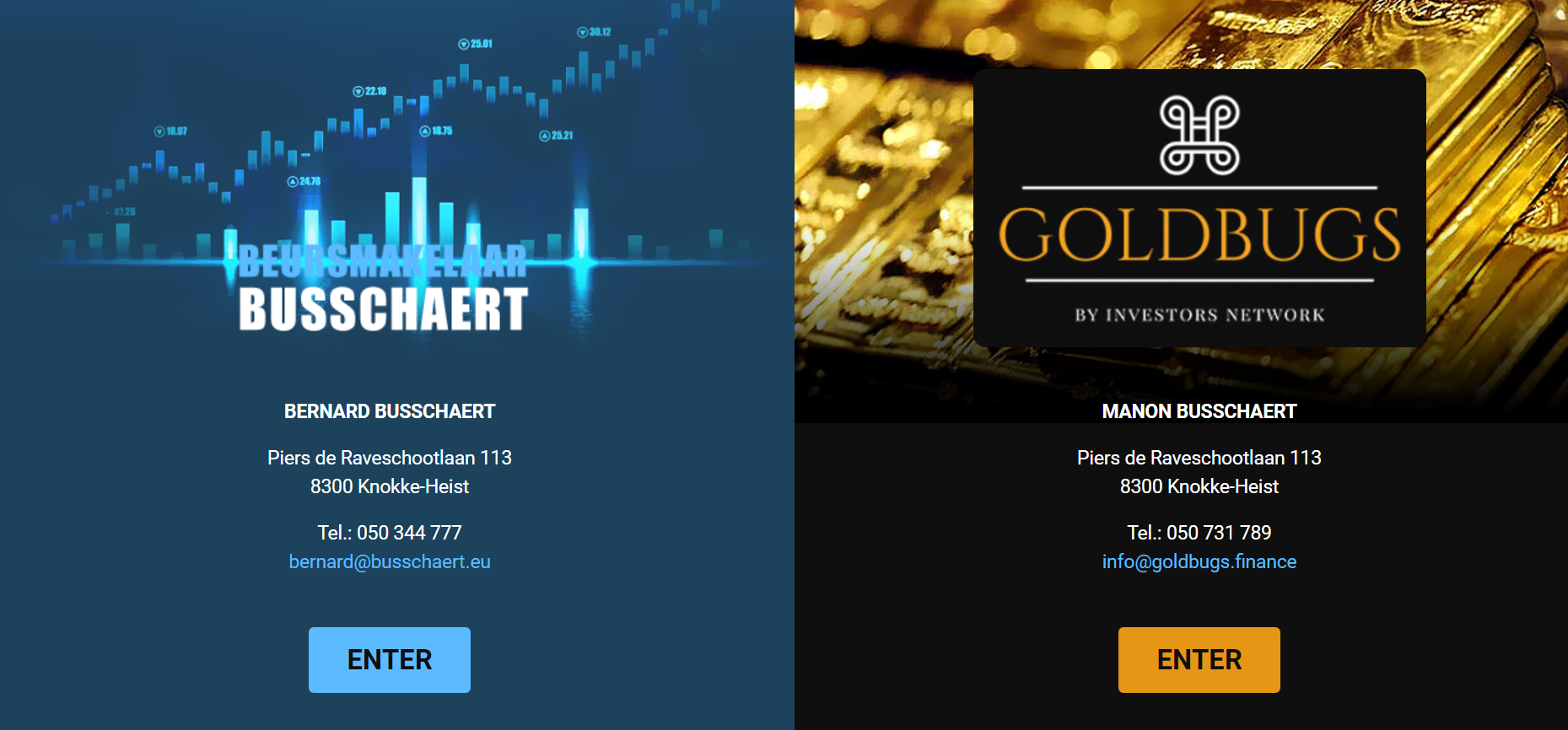 PRIVATE PORTFOLIO MASTERS
UW GOUDBANK
2/2/2023
3
Zelfste service en tot 75% goedkoper
4
Drie top bedrijven die samenwerken  en één dienstencentrum vormen voor u

Interactive broker  60 miljard  beurswaarde  wereldspeler 125 beurzen
Verzorgt uw rekening (beste beurssite sinds 2018!! )


Mexem ltd  zorgt voor je lage tarieven/kosten

Administratief broker die over heel de wereld klanten groepeert om de goedkoopste kosten te krijgen van de hoofd broker= interactive brokers


Busschaert&co beursmakelaar verzorgt je adviezen voor vermogen

Belgische broker met oorsprong Knokke-heist
Heeft al meer dan 50 jaar ervaring in private portfolio&banking service
Heeft meer de 15 nominaties behaald en 10 awards in vermogensbeheer
private banking &portfolio advisor
2/2/2023
5
Technische en fundamentele analyse van onze economie ;financiële wereld en
aandelen beurzen
2/2/2023
5
20/02/16
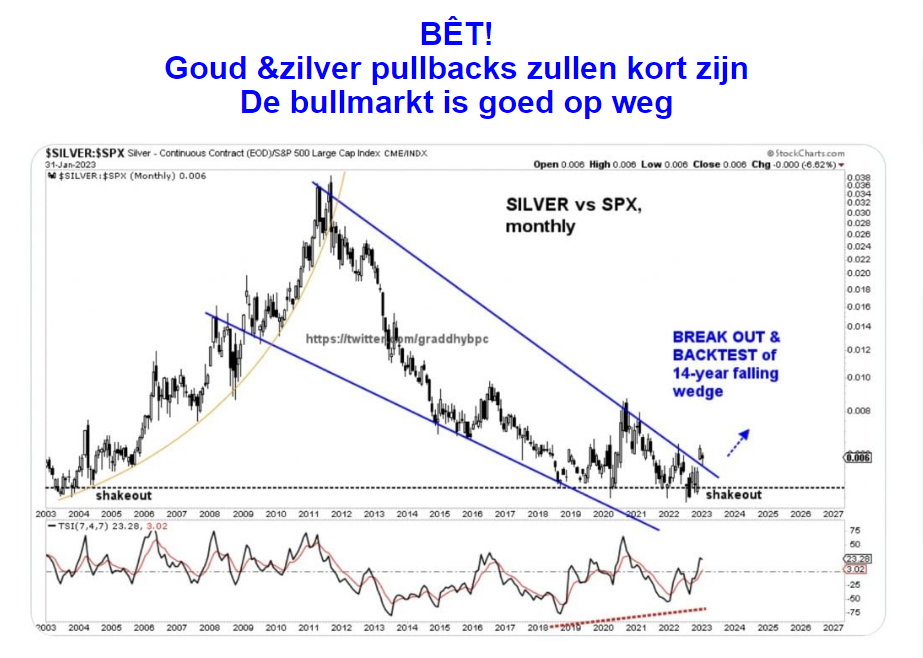 6
.
2/2/2023
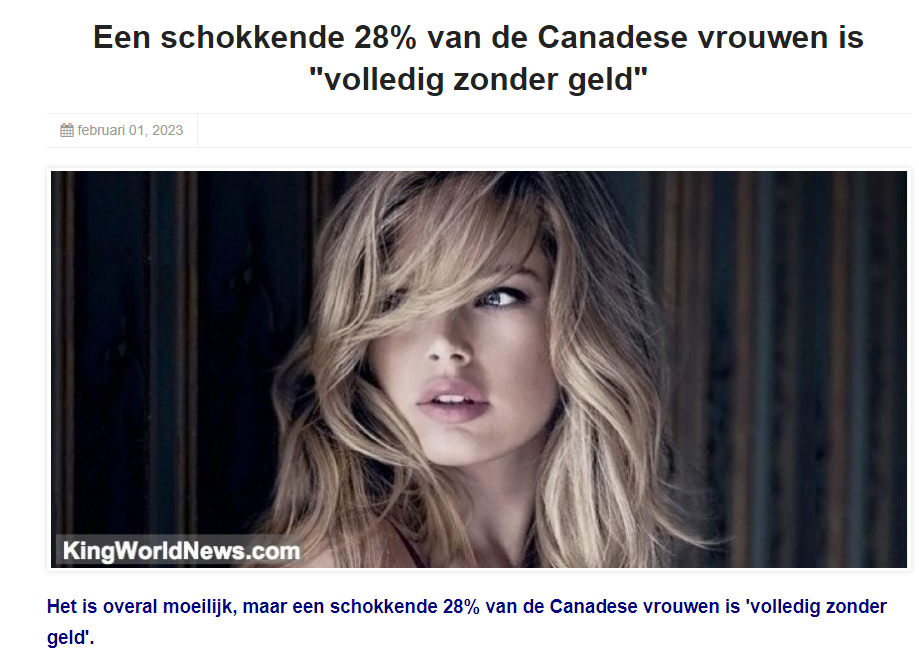 7
2/2/2023
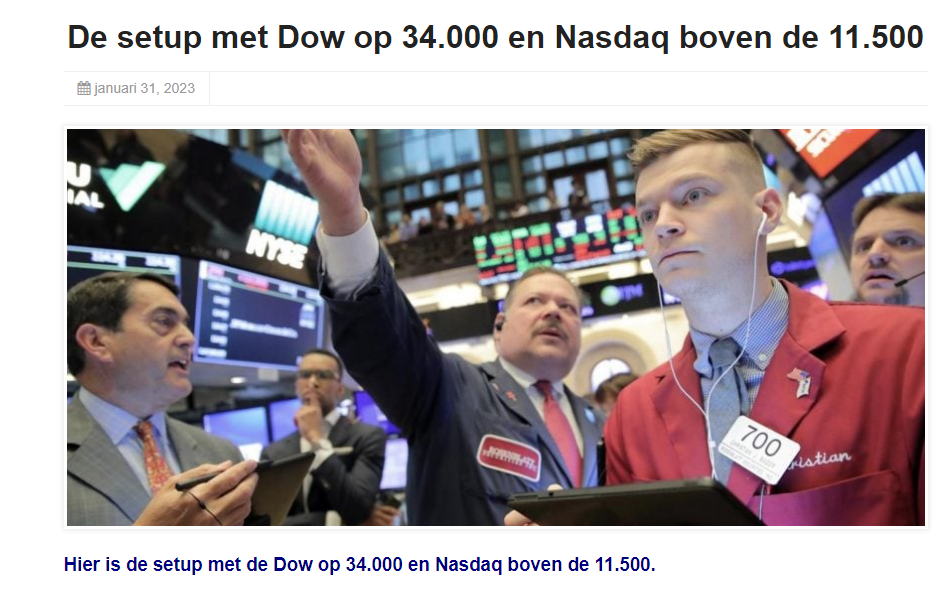 8
2/2/2023
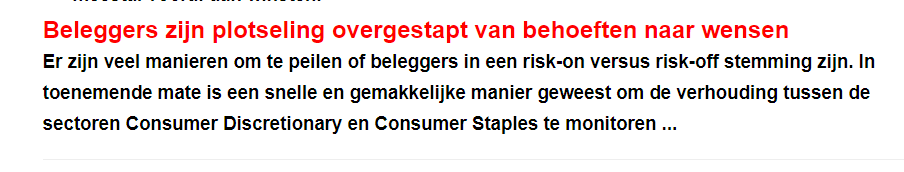 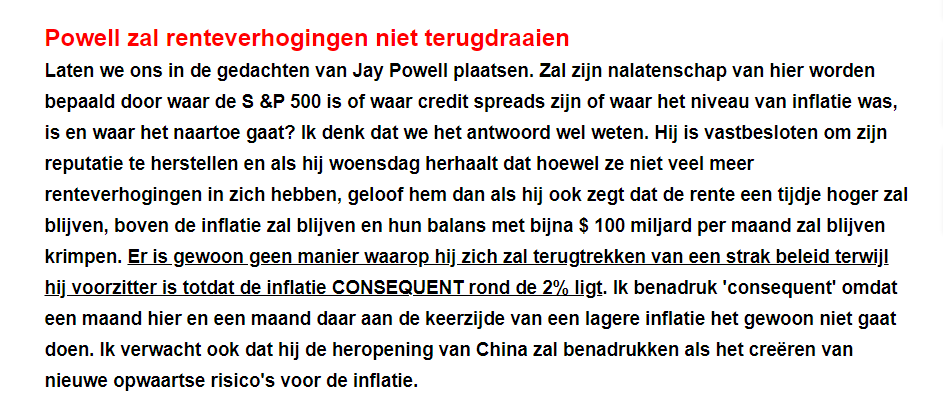 9
2/2/2023
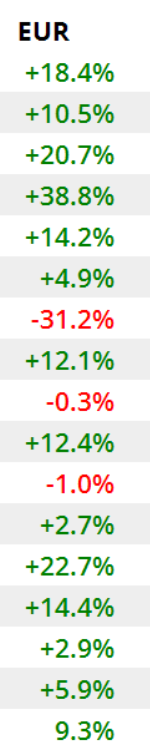 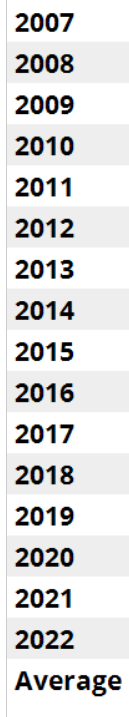 10
HOE KAN MEN ZICH BESCHERMEN TEGEN DEFLATIE OF KOOPKRACHTCRASH ??
DE LAASTE 3000 JAAR IS ER MAAR WEINIG VERANDERD OP DEZE AARDE OM UW VERMOGEN AFTESCHERMEN  TEGEN KOOPKRACHTVERLIES
BEURZEN.OBLIGATIES ALLES ZAL IN WAARDE VERMINDEREN
UITSLUITEND FYSISCH GOUD KAN U BEHOEDEN VAN DIT VERLIES
GOUDSTAVEN BEHOUDEN AL SINDS 3000JAAR STEEDS HUN KOOPKRACHT
EN JA AZIE EN CHINA GELOVEN MASSAAL DAARIN
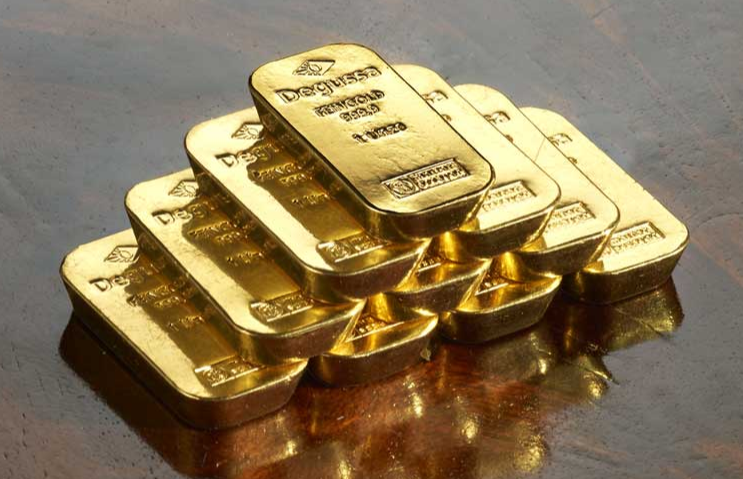 2/2/2023
11
2/2/2023
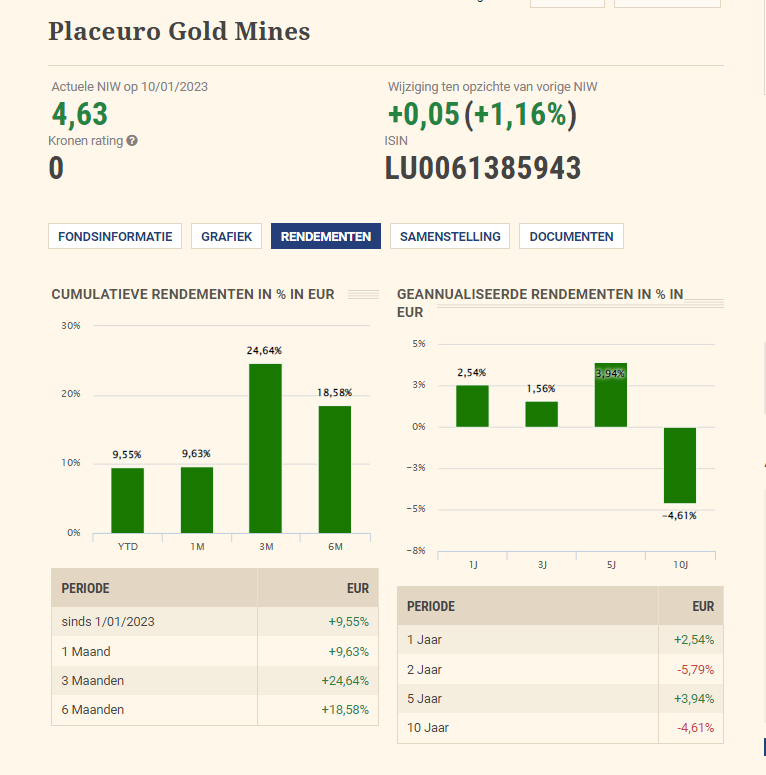 2/2/2023
12
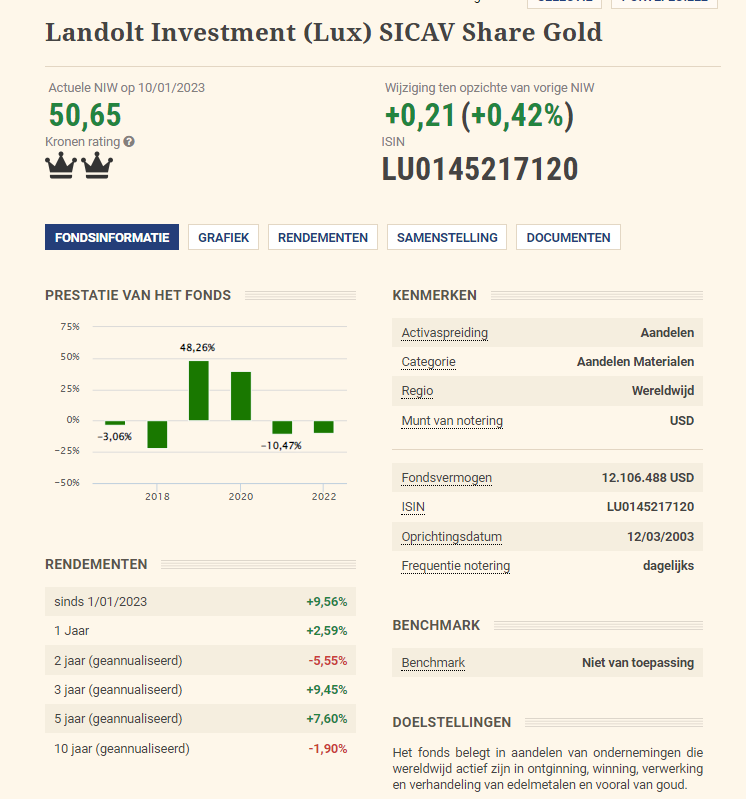 2/2/2023
13
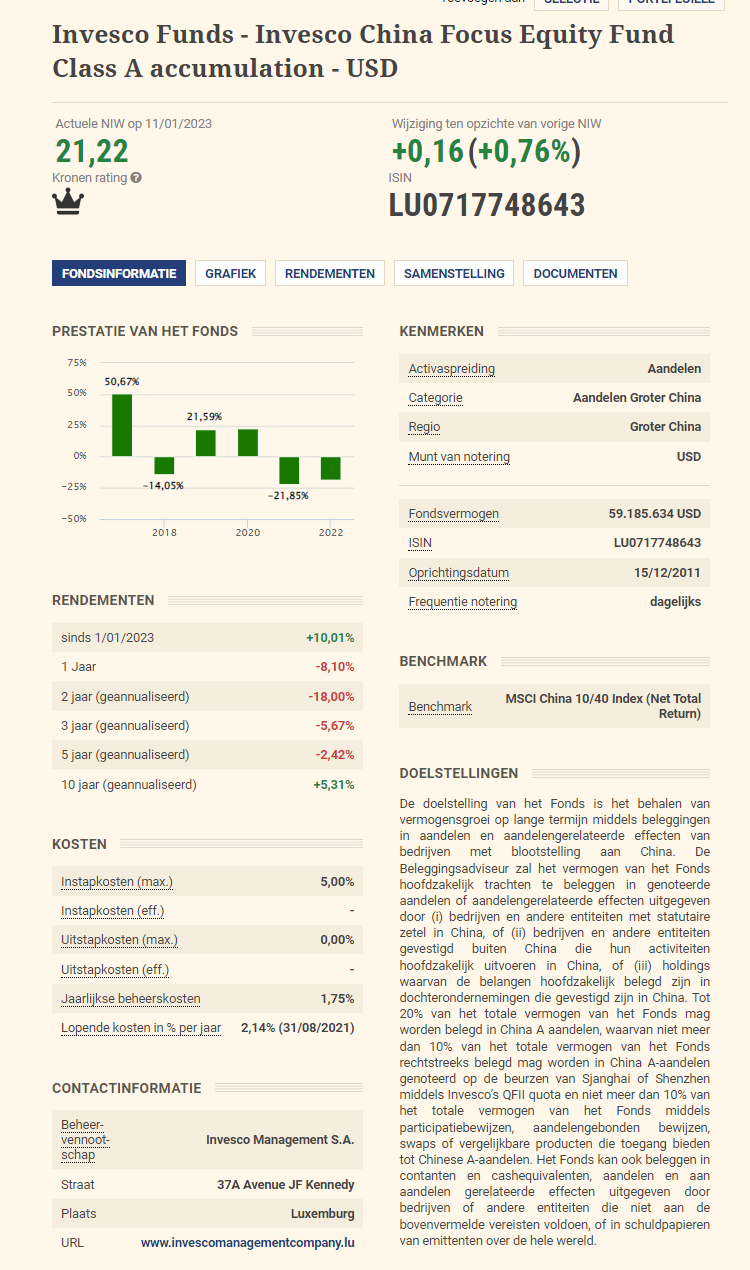 2/2/2023
14
15
Bedrijfsobligaties in €.
Selectie van emissie van euro-obligaties in verschillende munten
Courtasy by Goldwasser exchange ;luxembourg stock exchange
2/2/2023
18
20/02/16
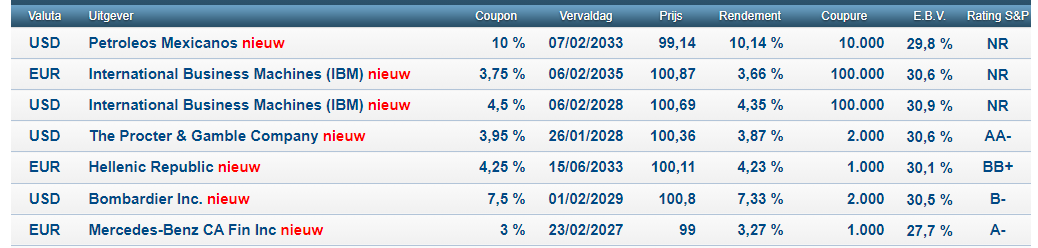 Nieuwe obligaties
16
2/2/2023
17
Opgelet een koersdoel is een hypothetische cijfer dat wij naar voor
schuiven als streefdoel maar daarom niet altijd bereikt zal worden!!
Let op al uw aankopen en verkopen steeds te bespreken met je adviseur
2/2/2023
23
20/02/16
Wat hebben onze tips 
vorige
 week 
opgebracht
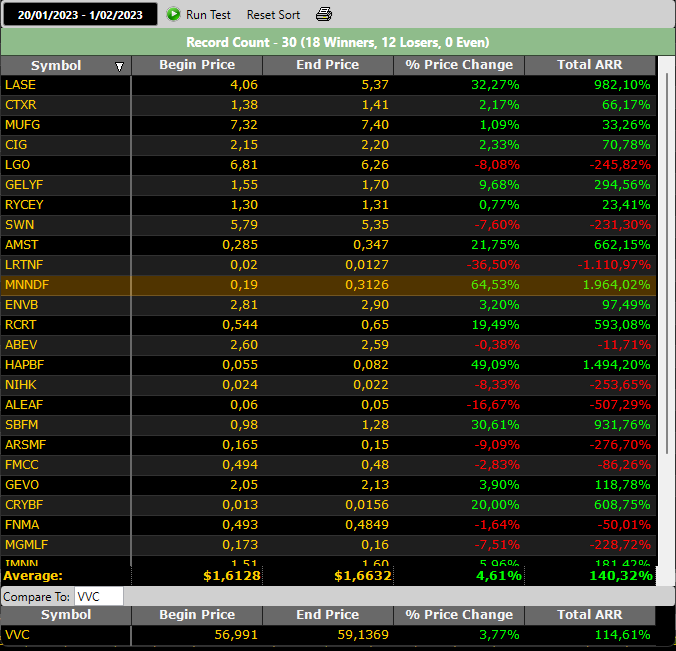 18
2/2/2023
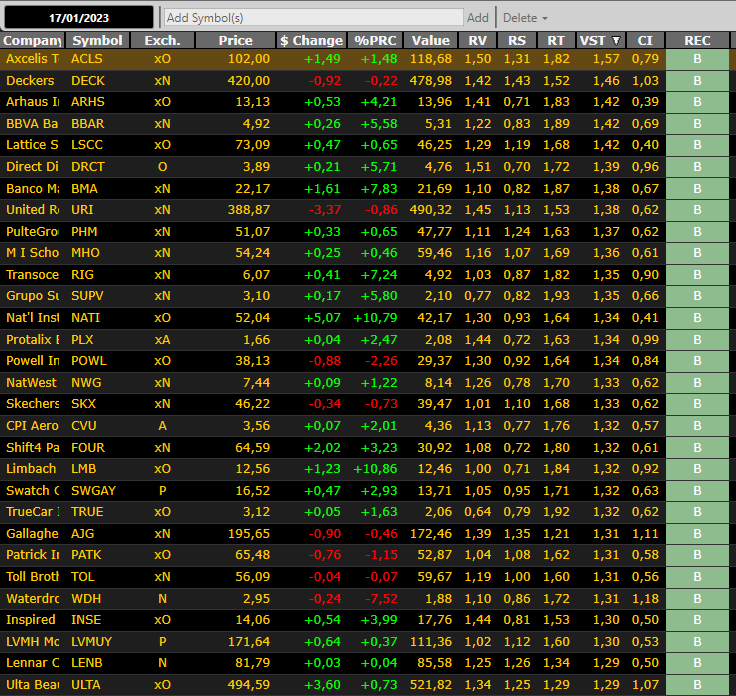 Lijst 02012023
Met koopsignalen
Trendy low price stocks
19
2/2/2023
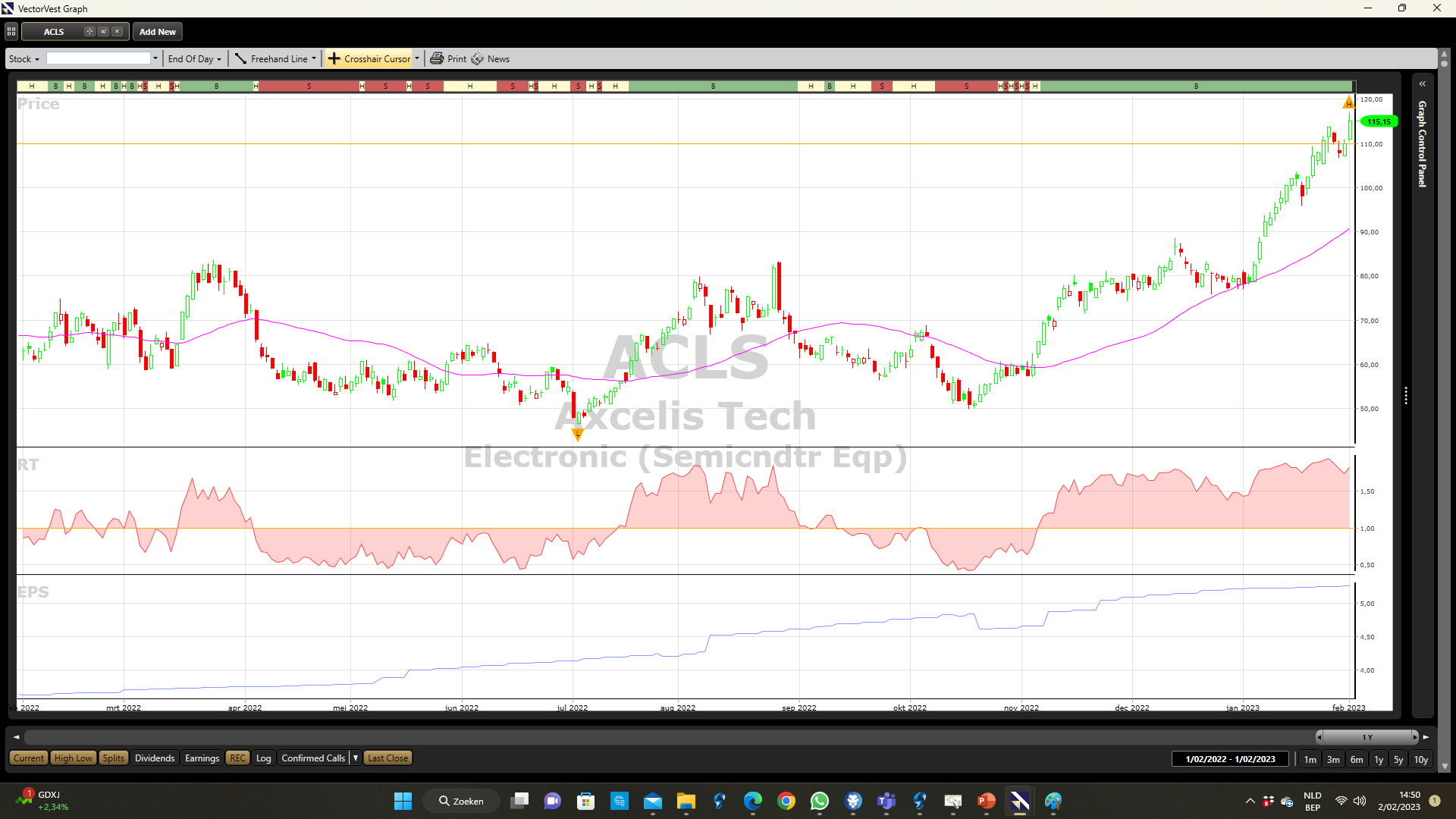 20
2/2/2023
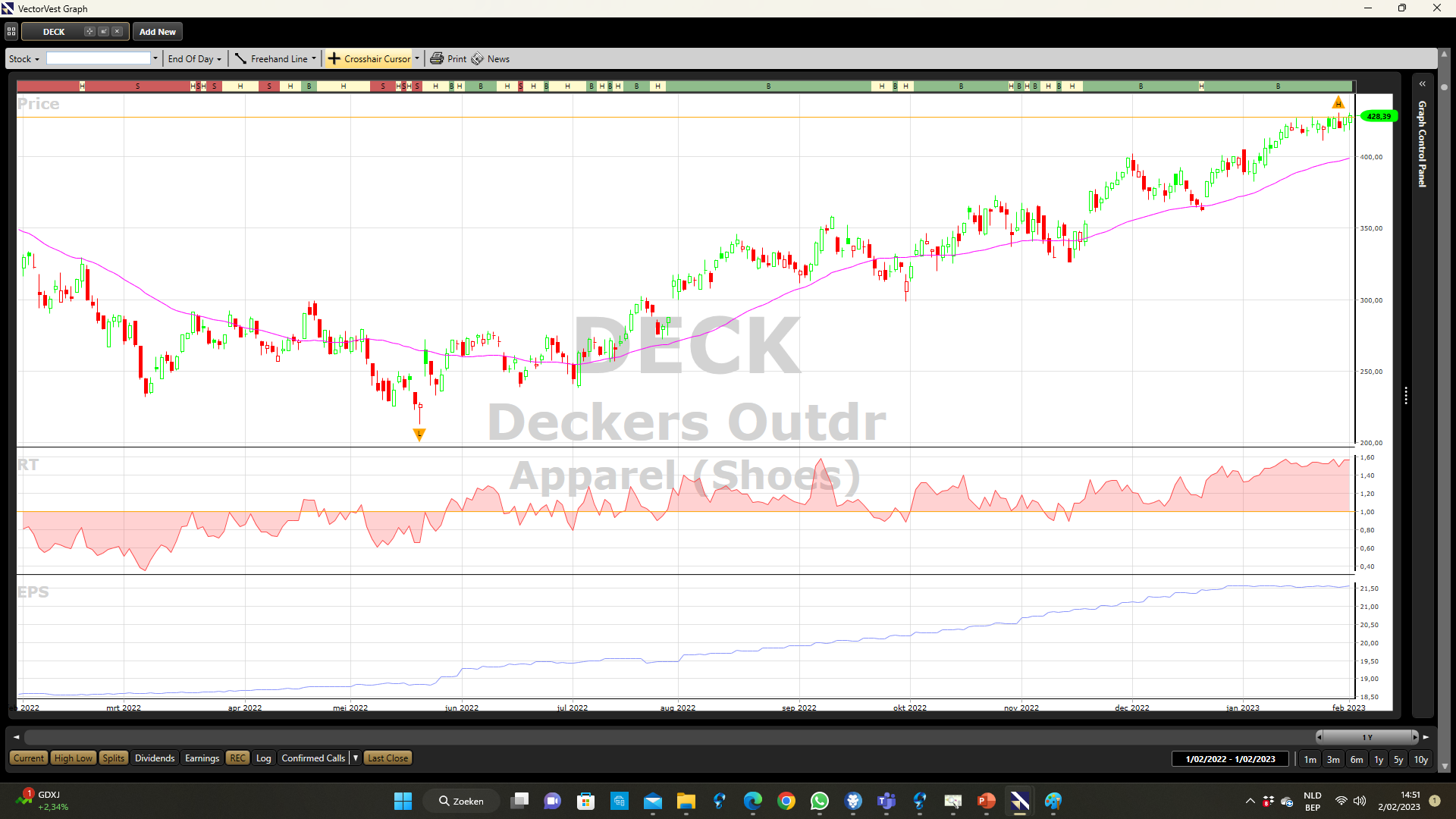 21
2/2/2023
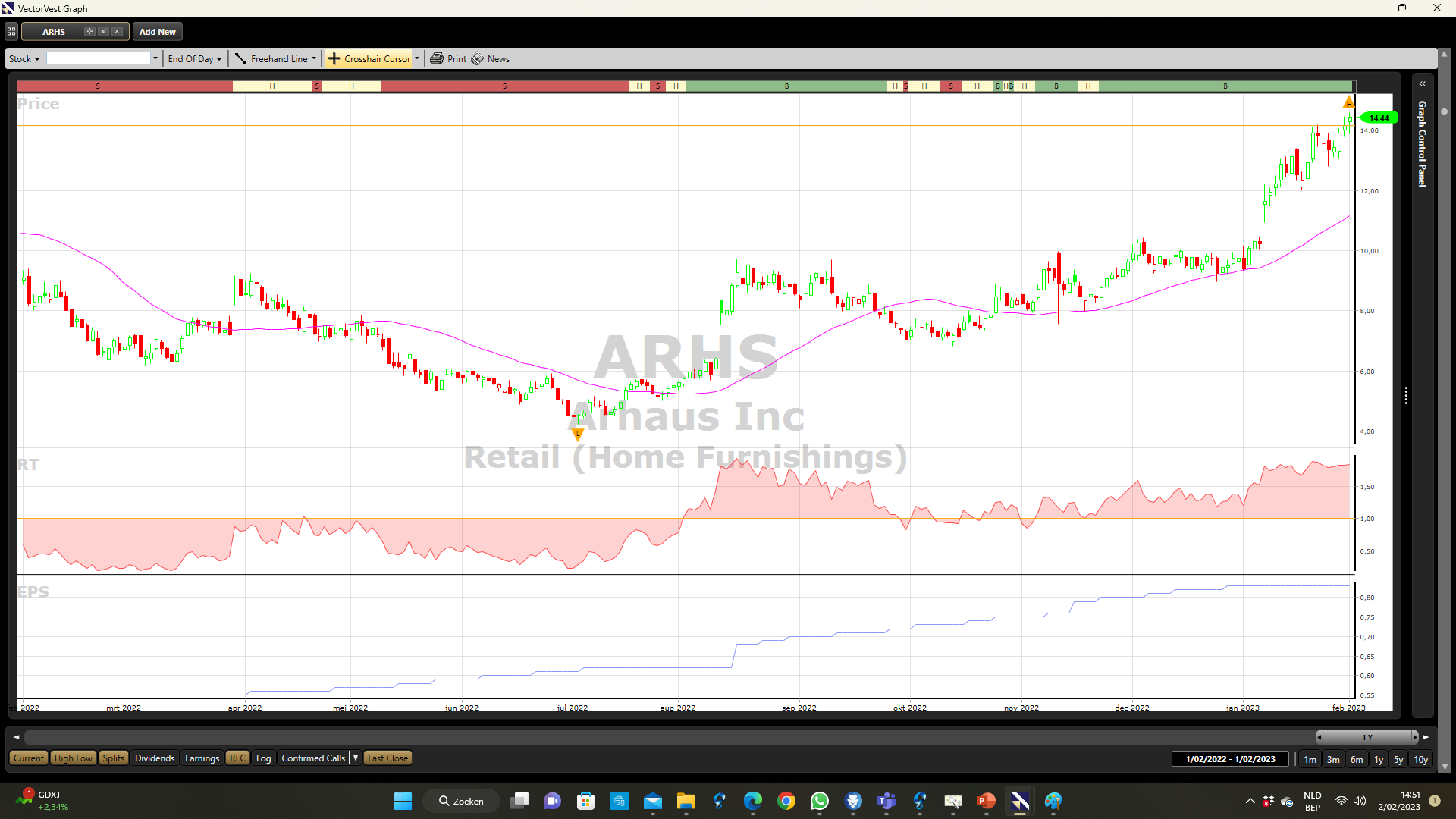 22
2/2/2023
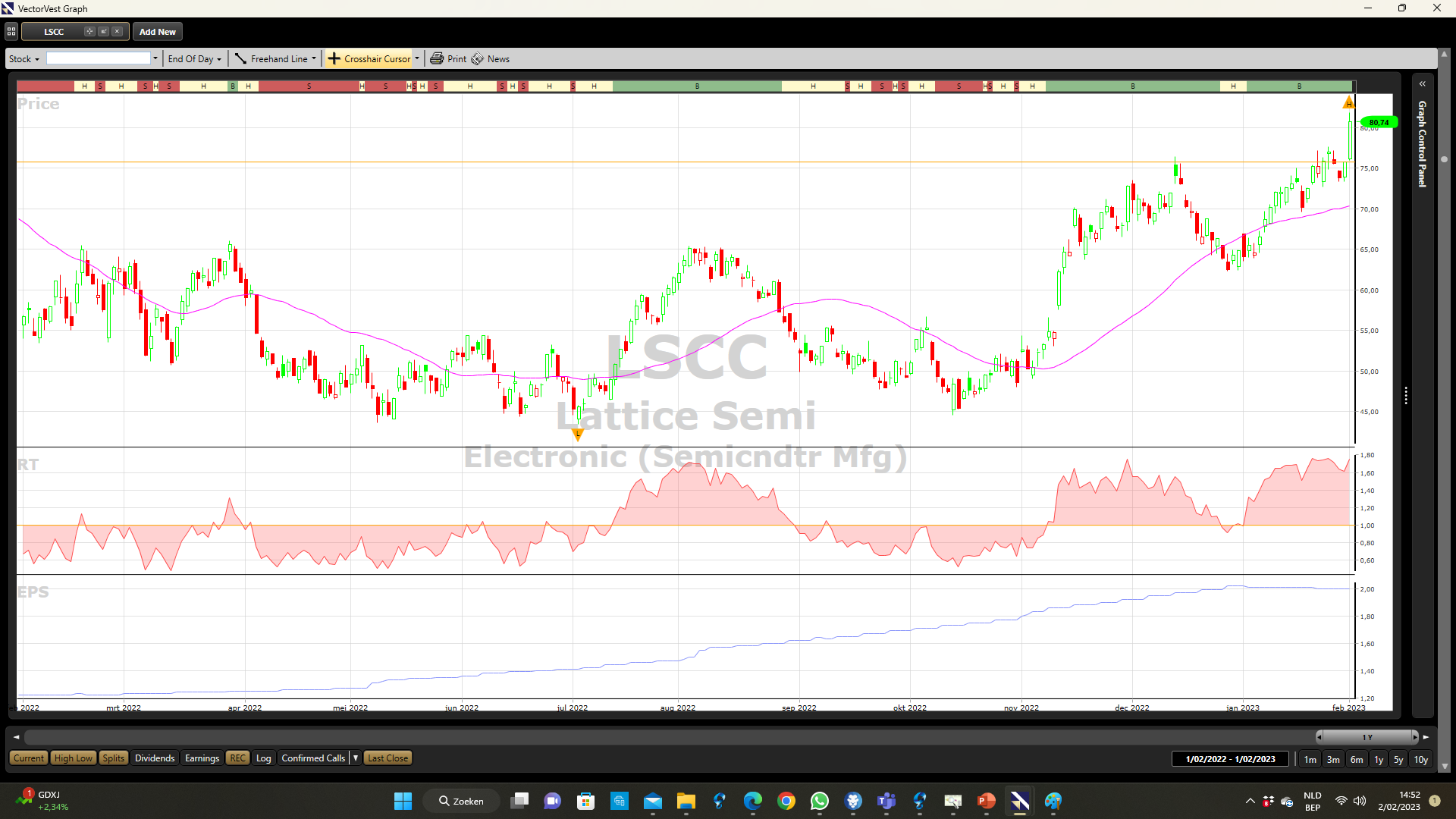 23
2/2/2023
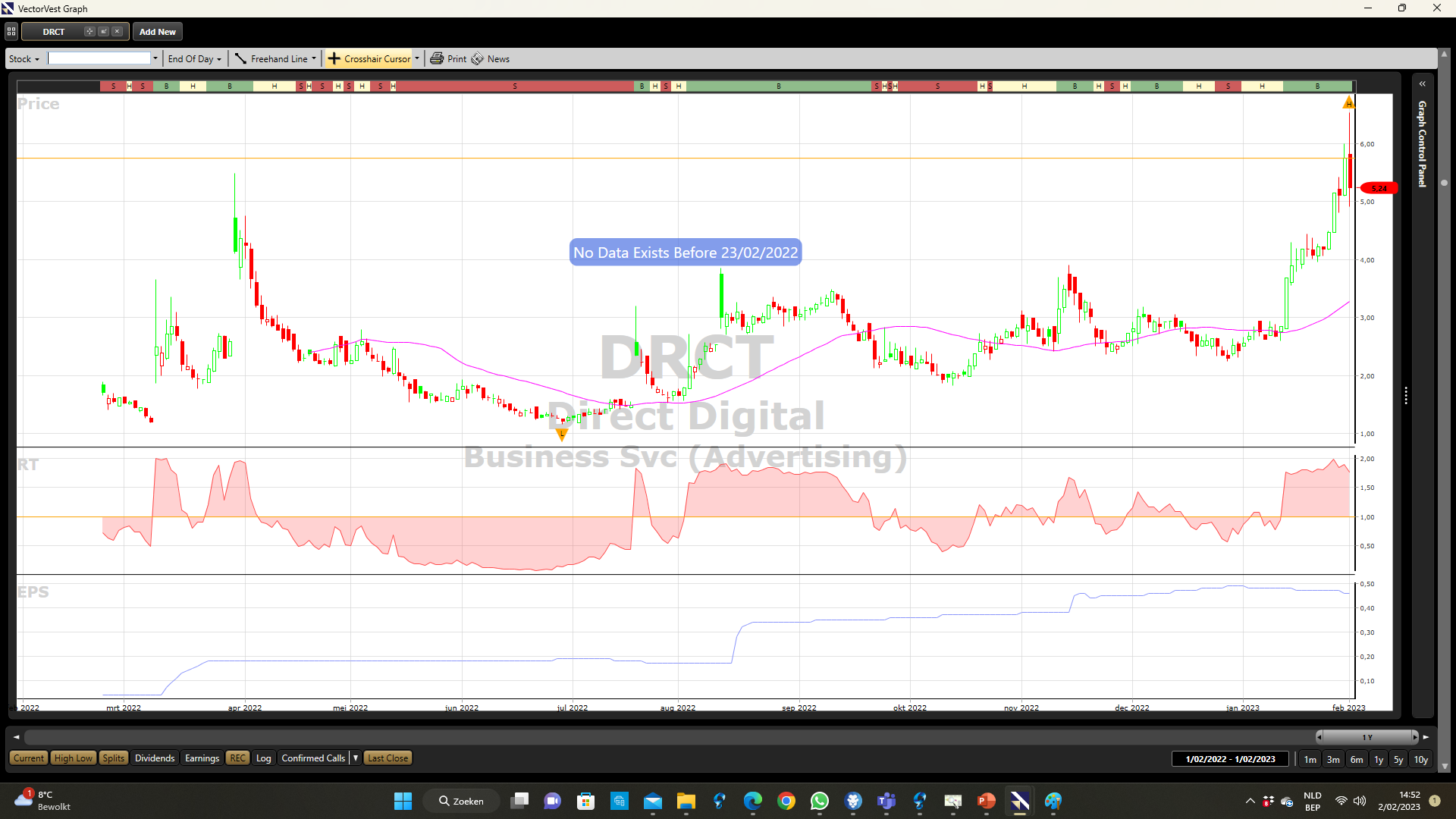 24
2/2/2023
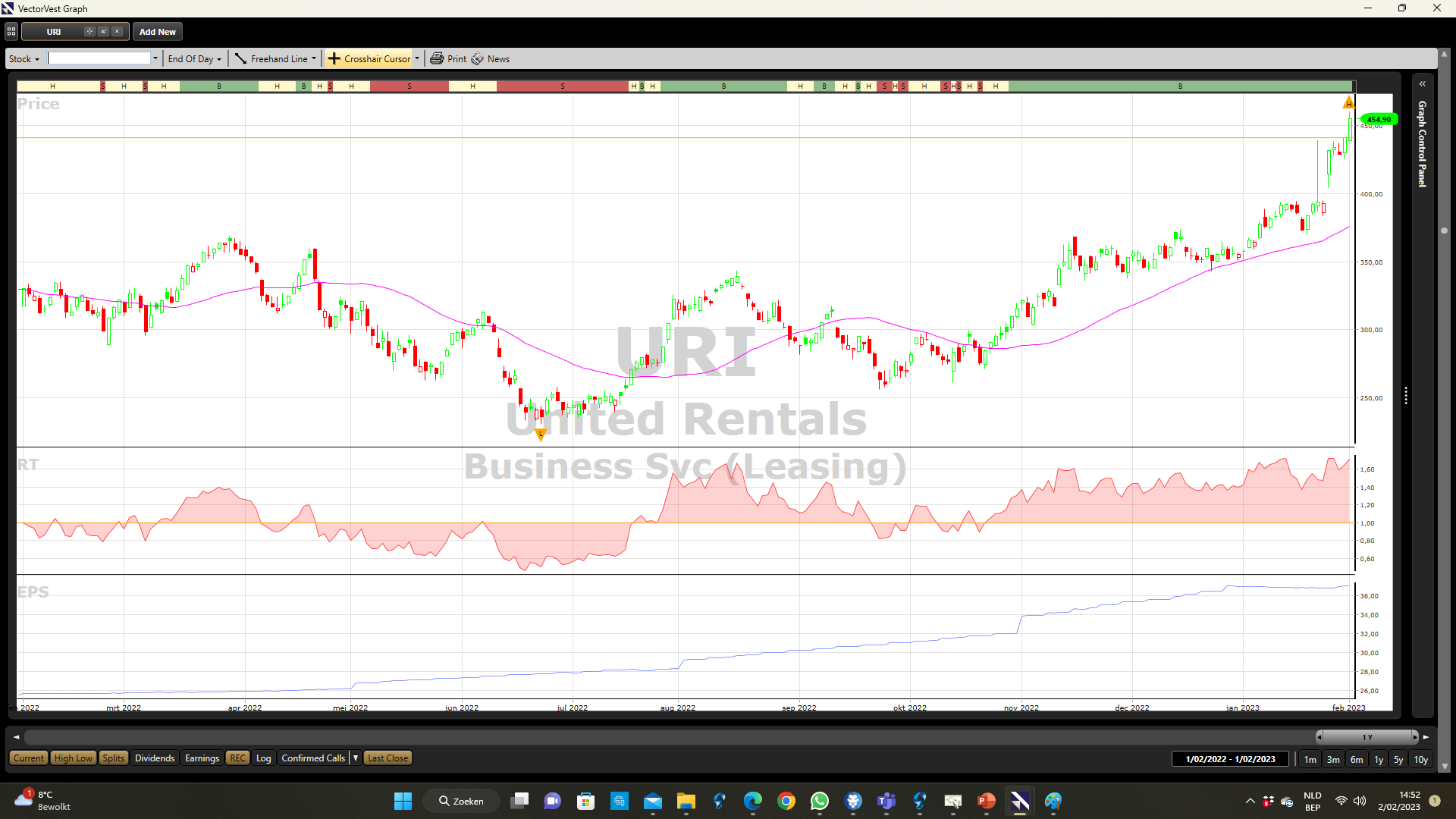 25
2/2/2023
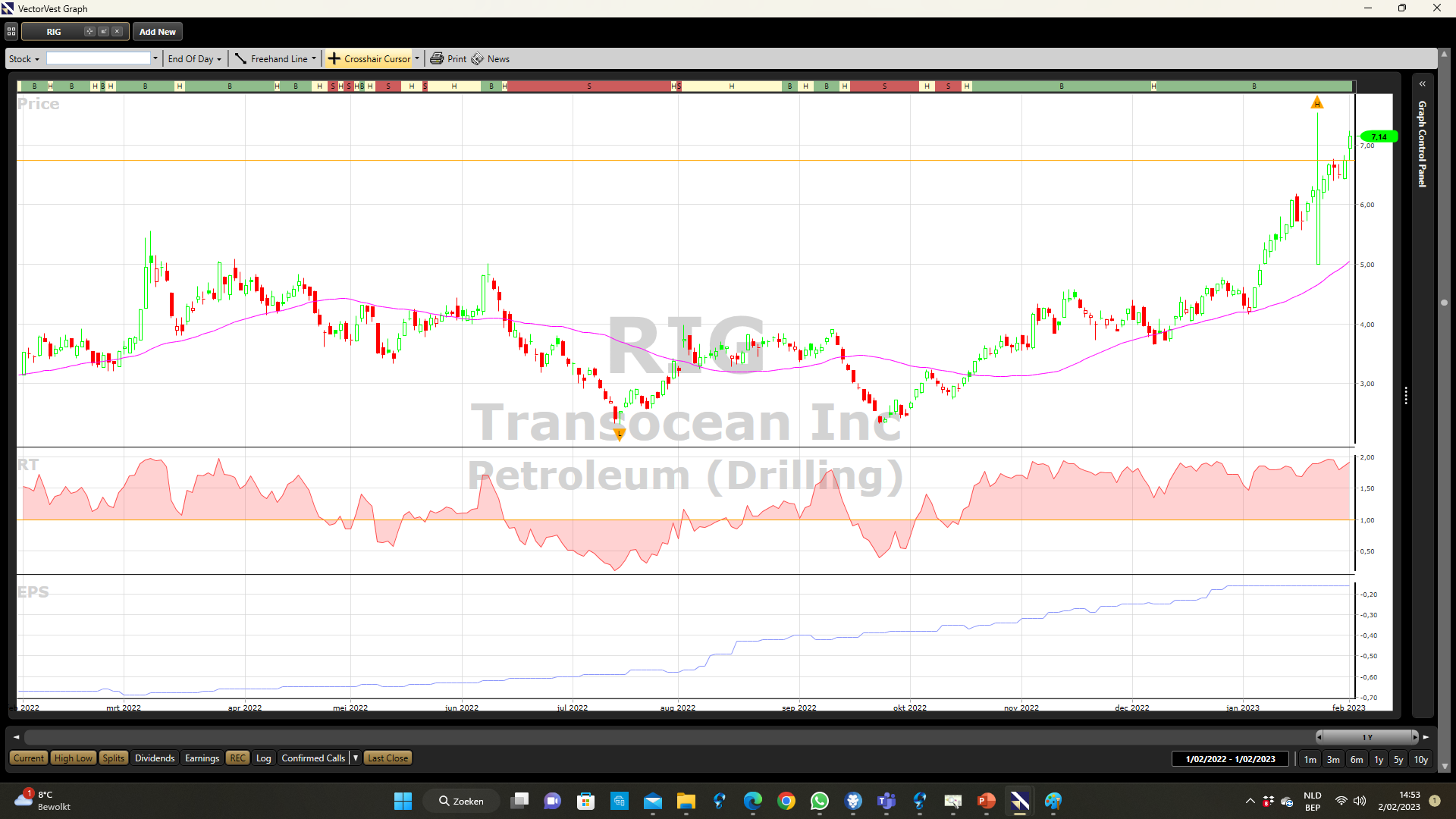 26
2/2/2023
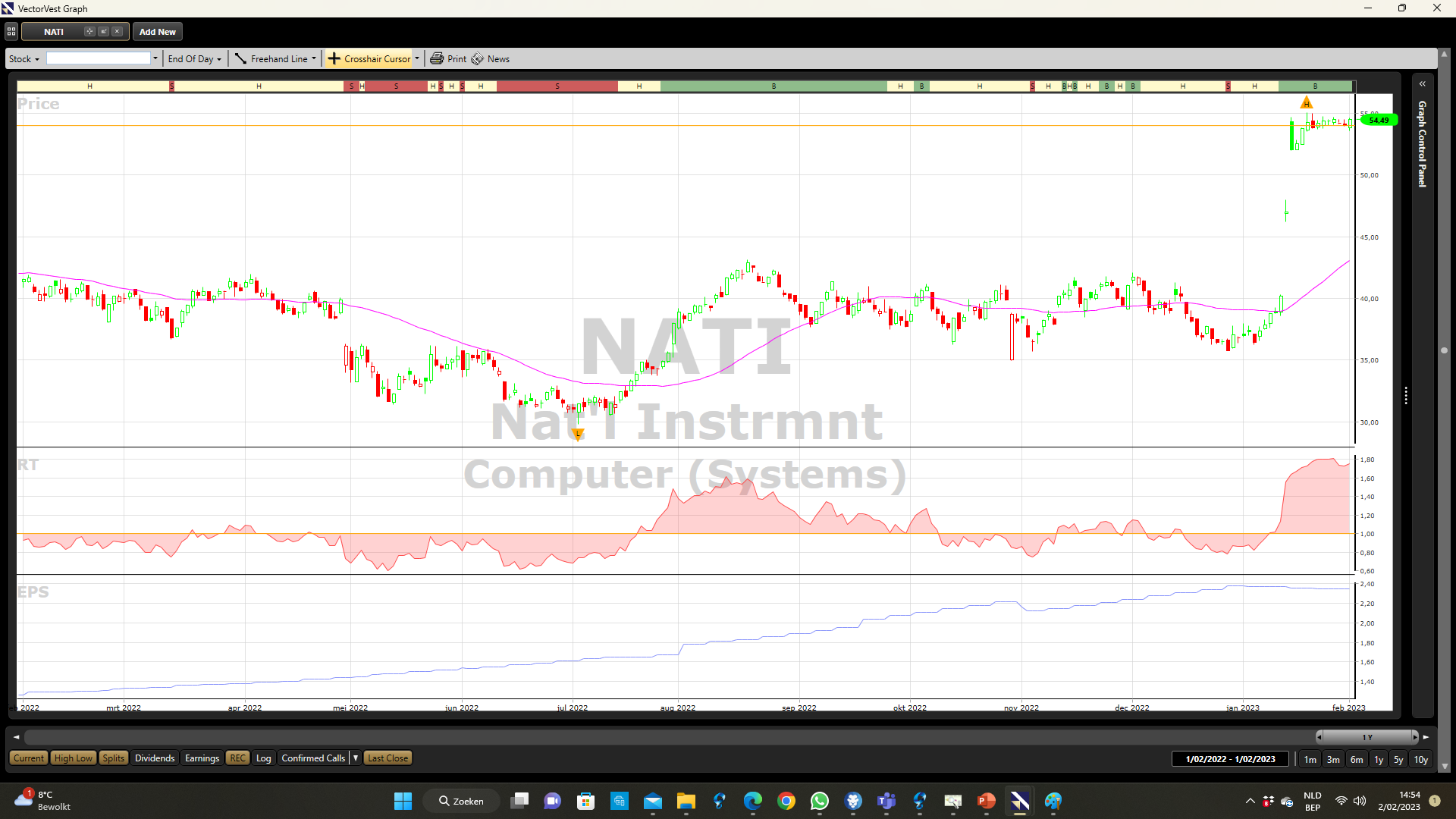 27
2/2/2023
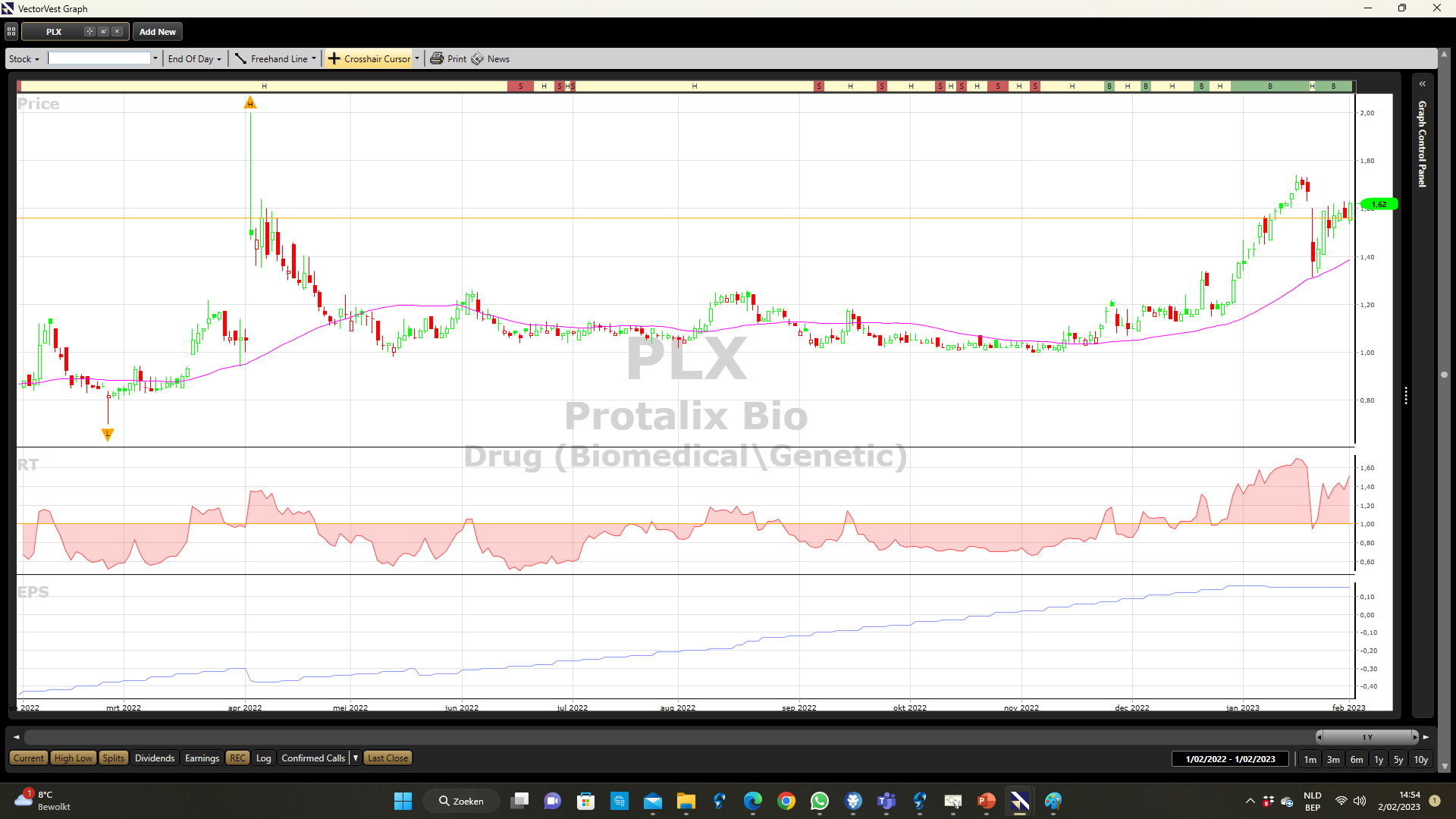 28
2/2/2023
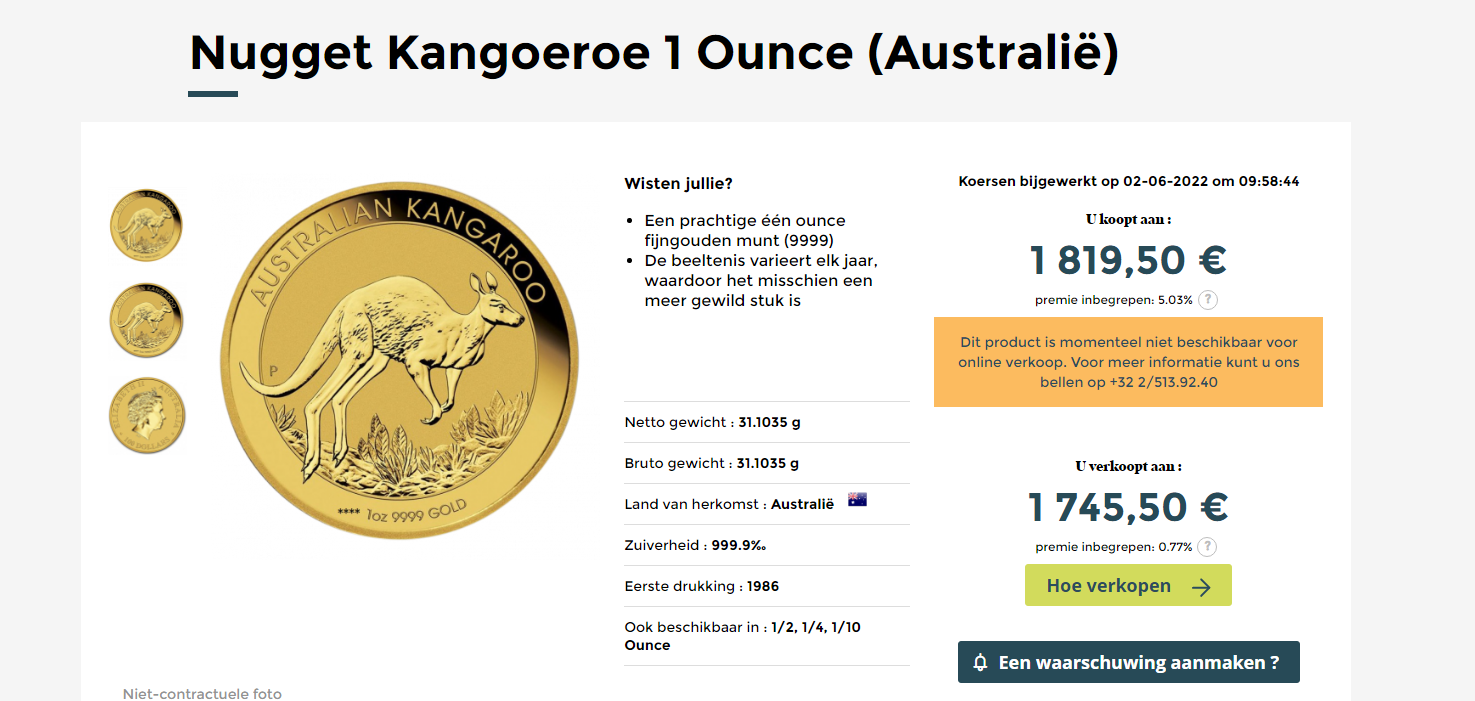 29
Markt is in verkoopzone dus zeker niet kopen op usa
2/2/2023
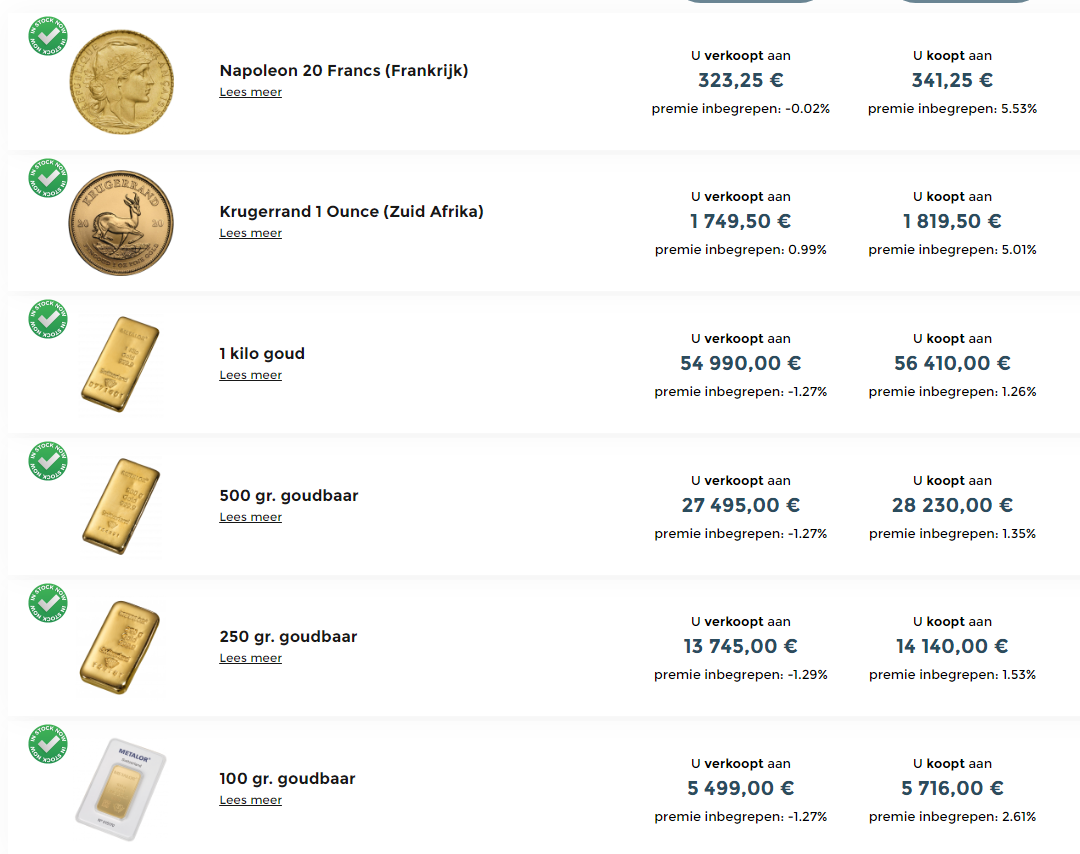 30
Iedereen kan orders plaatsen met limieten
Dus je moet niet aan dagkoers kopen of verkopen

Je denkt dat de kg naar 59000e kan gaan en je plaatst een order aan 59000e all-in
Voorwaarden deponeren van je goud of overboeken van de geldsom
2/2/2023
31
2/2/2023
32
2/2/2023